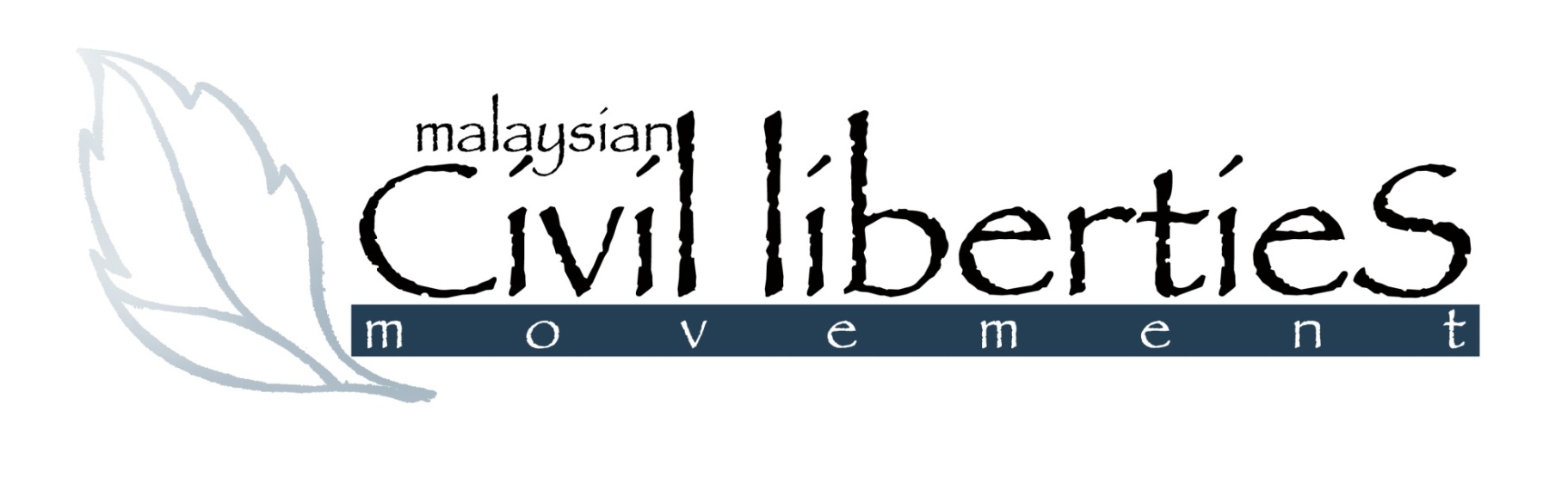 Coming together to forge a pro-rakyat 13th Federal government 



http://www.mclm.org.uk
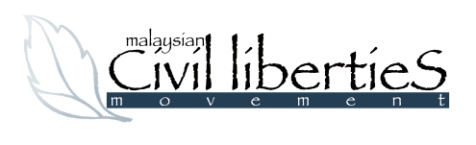 MCLM : THE RAKYAT REFORM AGENDA
In furtherance of its vision and mission, MCLM is working to promote the Rakyat Reform Agenda, which includes:
RAKYAT REFORM AGENDA